МДОАУ №14                        г.Оренбург
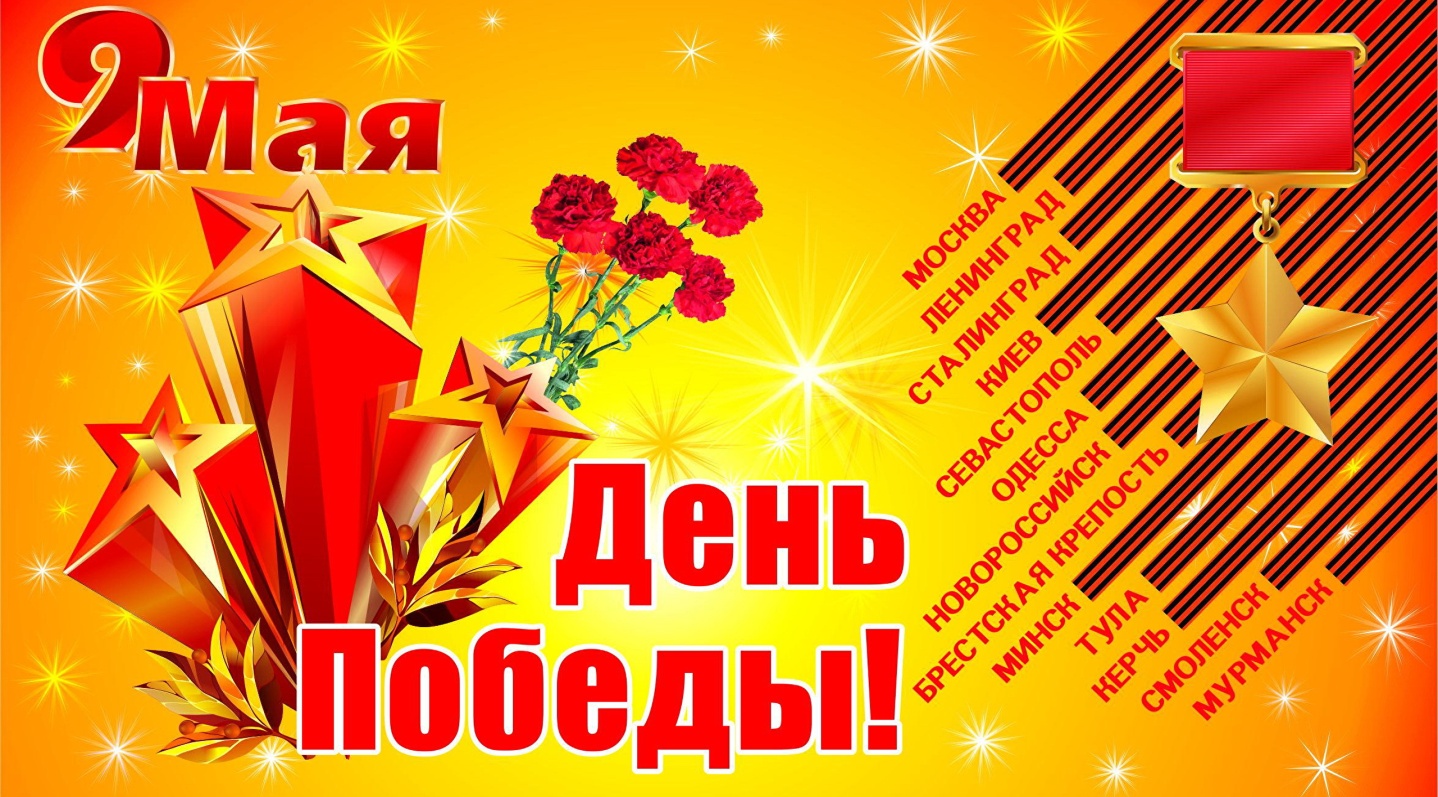 Я расскажу вам о войне … подготовила  Африна С.А.
На рассвете 22 июня 1941 годаначалась ВеликаяОтечественная война. Долгие 4года до 9 мая 1945 года нашидеды и прадеды боролись заосвобождение родины отфашизма. Они делали это радибудущих поколений, ради нас.Давайте рассказывать об этойсправедливой войне нашимдетям и внукам, чтобы помнили.
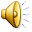 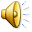 Что такое война?
Война - это 1725 разрушенных и сожженных городов и посёлков, свыше 70 тысяч сёл и деревень в нашей стране.
Война - это 32 тысячи взорванных заводов и фабрик, 65  тысяч километров железнодорожных путей.
Война - это 900 дней и ночей блокадного Ленинграда. Это 125 граммов хлеба в сутки. Это тонны бомб и снарядов, падающих на мирных людей.
Война - это 20 часов у станка в день. Это урожай, выросший на солёной от пота земле. Это кровавые мозоли на ладонях таких же девчонок и мальчишек, как ты.
Война… От Бреста до Москвы - 1000 км, от Москвы до Берлина - 1600 Итого: 2600 км - это если считать по прямой.
Кажется мало, правда? Самолётом примерно 4 часа, а вот перебежками и по-пластунски - 4 года 1418 дней.


На картинке изображена война
Картинка №1  танкостроительный завод;; картинка №2 дети во время войны
Участниками войны были не только солдаты .но и старики, женщины и дети.
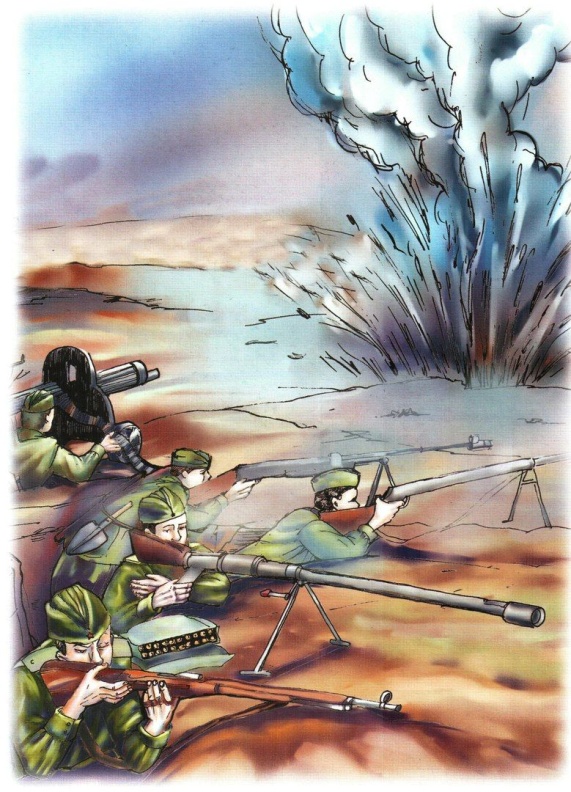 Животные участники войны
Люди погибали, не щадили своей жизни, шли на смерть, чтобы прогнать фашистов с нашей земли. 
Всех коснулась война и не только людей ,но и  животные  тоже оказались участниками войны.
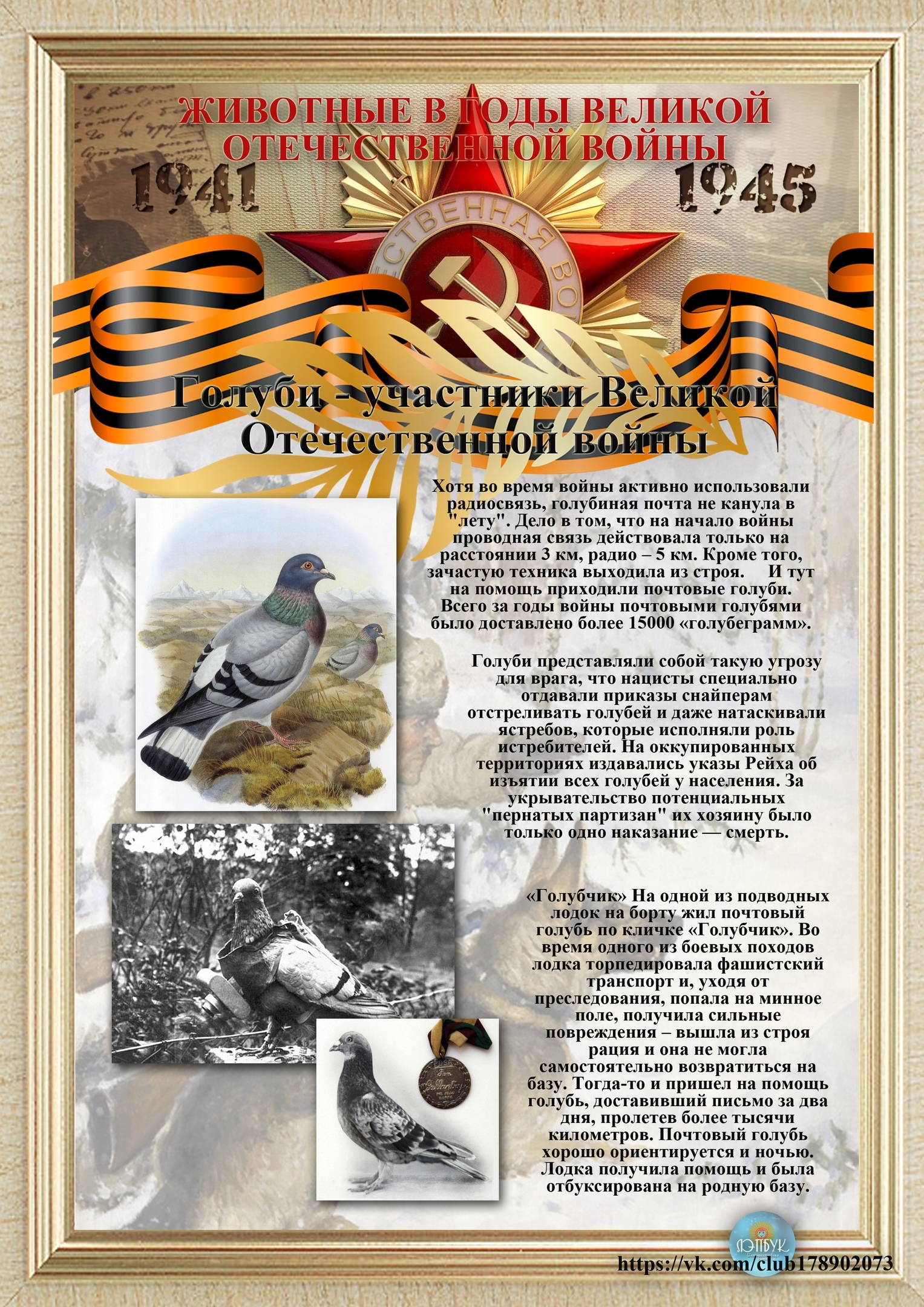 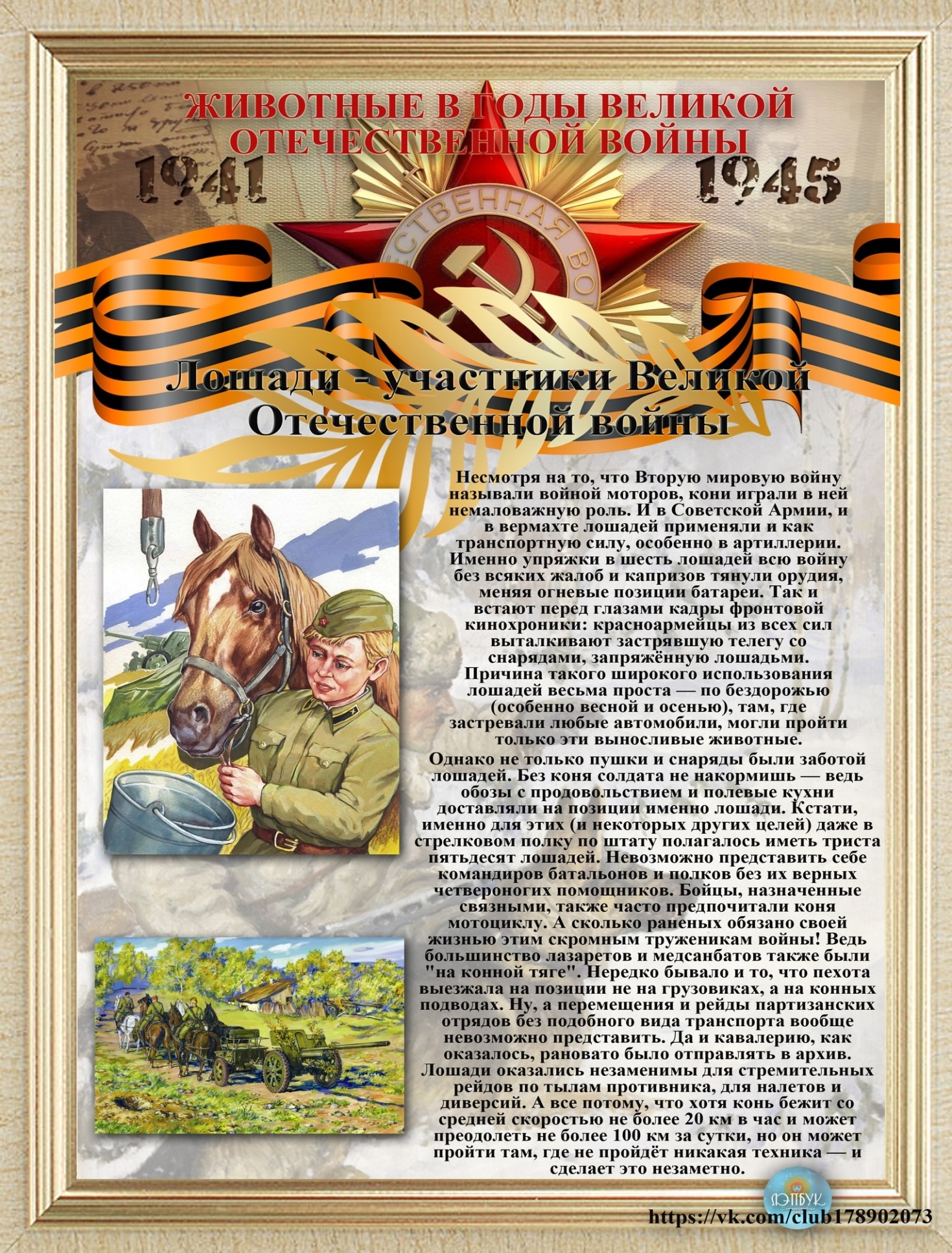 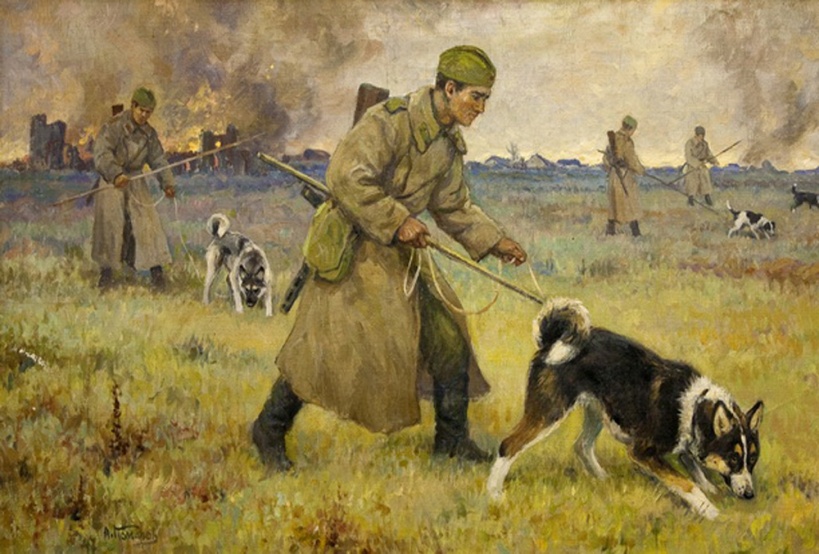 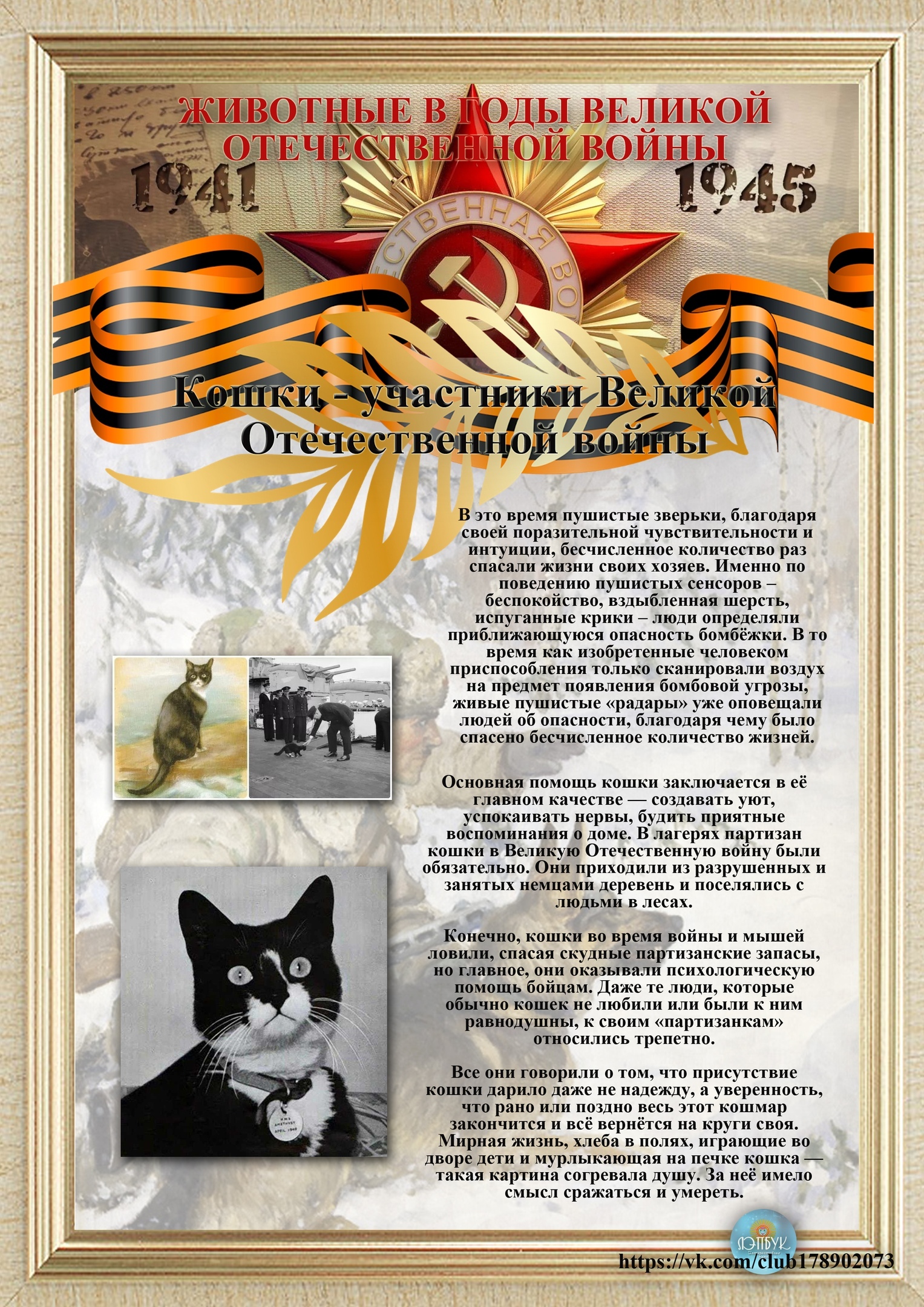 Лошадей применяли как транспортную силу: перевозили пушки и снаряды, а так же полевые кухни и обозы с продовольствием.
Собаки несли разную службу: ездовые собаки подвозившие на небольших тележках боеприпасы и увозившие  на них же раненых  солдат, собаки-связисты доставляющие важные  поручение и донесения, собаки миноискатели .
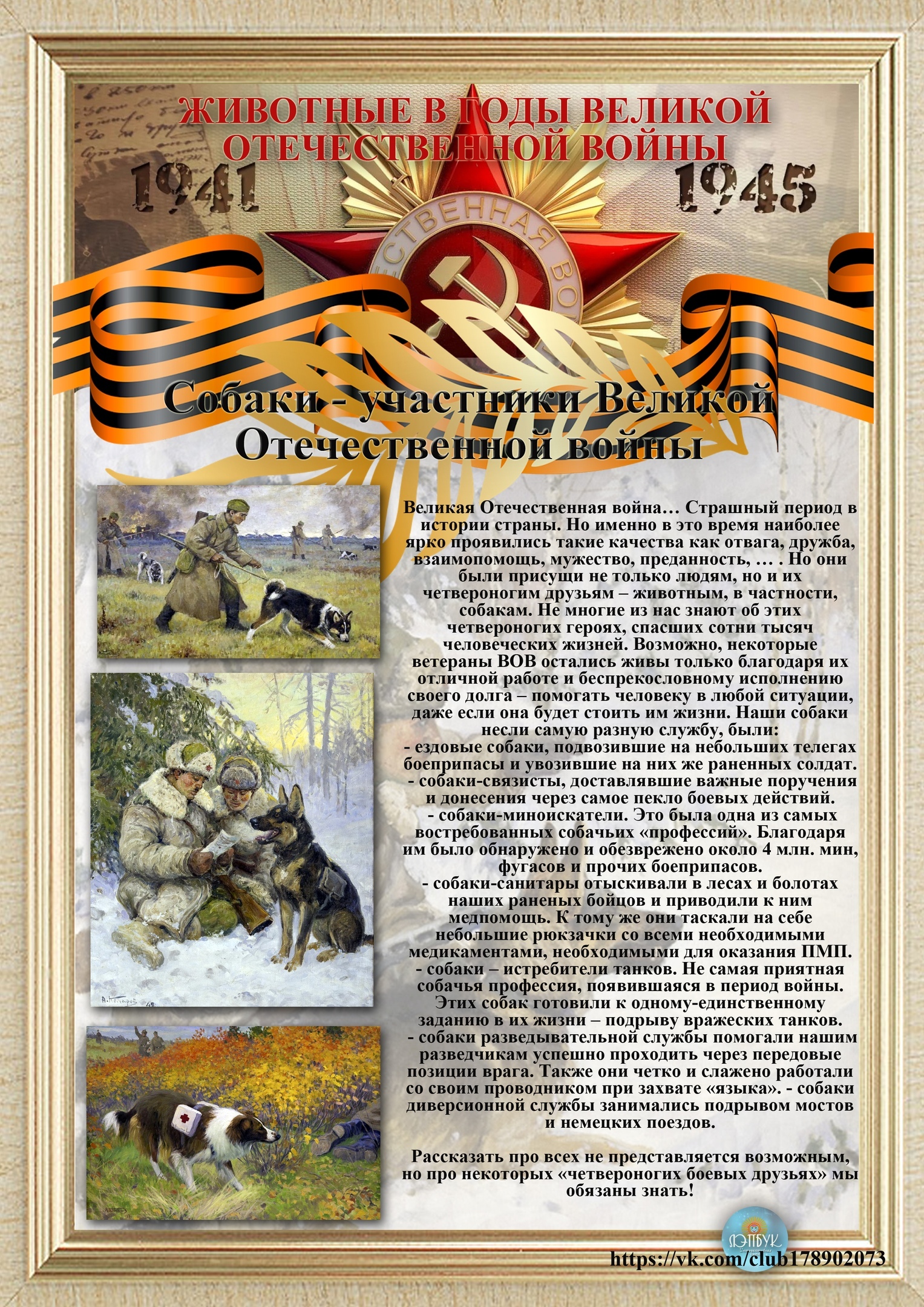 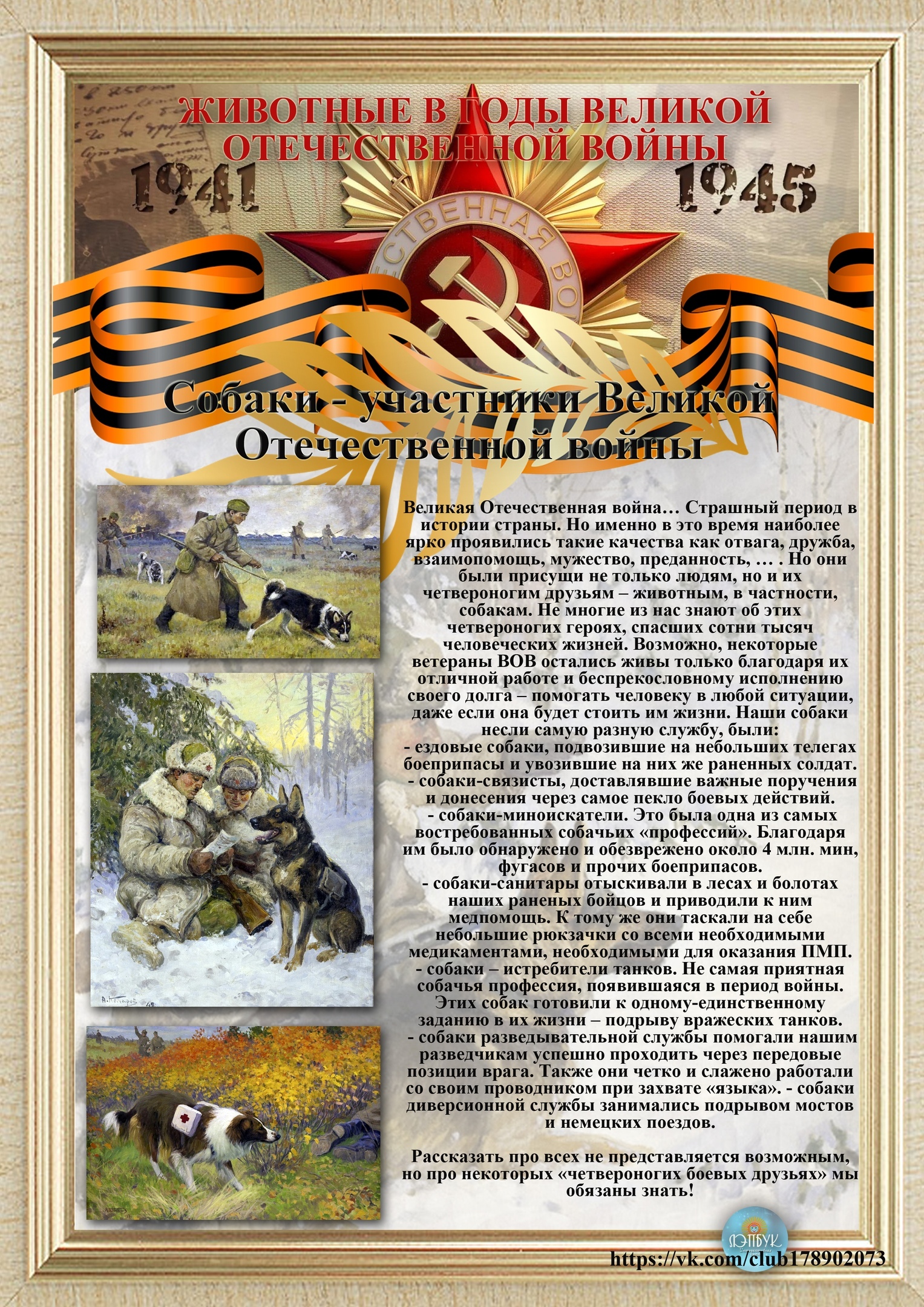 Почтовые голуби доставляли срочное письмо за 2 дня и даже ночью.
Кошки – по поведению пушистых беспокойство, вздыбленная  шерсть- люди определяли приближение бомбежки. Так же создавали уют, успокаивали нервы.
Великая победа
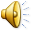 Прошла война
Прошла война, прошла
отрада, 
Но боль взывает к людям: 
"Давайте, люди, никогда 
об этом не забудем. 
Пусть память верную о ней 
Хранят, об этой муке, 
И дети нынешних детей, 
И наших внуков внуки.
Каждый год 9 мая  наша страна  Россия празднует победу !
В  этом году  9 мая 2020г  будет 75 лет со дня победы над фашизмом !!!